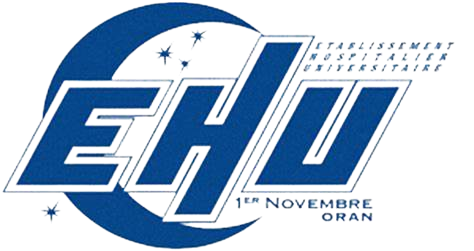 Involvement of medicinal plants in renal transplant rejection :
 a case report.
Service d’immunologie, EHU 1er Novembre. Oran
Service de nephrologie, EHU 1 er Novembre, Oran
NADA BOUDJADI ; OMAR ADEL KAID ; CHERIFI FERIEL; FATIMA ZAHRA SENHADJI ; OUM KELTOUM BENMEGHROUZI ; ZEKRI NESRINE; TOUTI NAWAL ; NARDJESS OUIEKHLEF; HOURIA KADIRI ; FAIZA ZERDOUMI ; YOUCEF BOUALI-YOUCEF
PATIENT AND METHODS
CONCLUSION
PURPOSE
INTRODUCTION
Calcineurin inhibitors are the main immunosuppressive agents used in kidney transplants. Tacrolimus is the ICN of choice to prevent the risk 
of acute rejection and improve immunological homeostasis for the graft. Tacrolimus enters the lymphocyte cytoplasm and complexes with the protein FKBP12. The complex formed (Tacrolimus/FKBP12) will bind inhibit the phosphatase activity of calcineurin leading to inhibition of T cell signal transduction.
Description of a case of renal graft rejection after disturbance of tacrolimus action following ingestion of medicinal plants.
The patient S.A, aged 40, a nephrology department patient at the EHU of Oran, was transplanted in April 2019 for his chronic kidney disease due to polycystic kidney disease. He presented a deterioration of his renal function in February 2023.
 The patient has history of taking medicinal herbs was reported, including St. John's wort. He received corticosteroid boluses to save his graft, but it did not yield results.
A kidney biopsy with a donor specific antibody dosage was requested. The biopsy revealed the presence of signs of acute cellular rejection or borderline rejection according to Banff 2017 criteria, with evidence in favor of herb toxicity. He presented acute neurological symptoms; an MRI was performed, which revealed herpes encephalopathy, prompting the decision to stop the 2 immunosuppressive treatments: azathioprine and tacrolimus.
Discussion
St. John's wort (Hypericum perforatum) is known to significantly decrease  blood concentrations of the calcineurin inhibitor , thereby increasing the risk of rejection in patients who have undergone kidney transplants. Studies have shown that the administration of SJW extract to patients receiving TAC treatment can result in a serious drug interaction leading to markedly reduced TAC blood concentrations associated with the risk of organ rejection.
 As a quick review, several pharmacokinetic studies have shown that the coadministration of St. John's wort along with tacrolimus in patients with renal transplant can result in a reduction of its concentrations by 46-52% as compared to baseline. More importantly, this reduction of concentrations required about a 60-65% increase in the daily dosage of TAC to compensate for the increased elimination by St. John's wort. What is known is that the increase in its elimination appears to be directly related to the dosage or concentration of St. John's wort’s extract being used. 
It means that there are interactions between immunosuppressive treatment in transplant situations and herbal medicines, which interfere with their metabolism and therefore their bioavailability. 
In this case, the phytotherapy taken by the patient has an enzymatic induction effect on TAC, by acting on the cytochrome P450 isoenzymes CYP3A4 and CYP3A5. This will decrease its plasma concentrations and lead to a loss of its therapeutic effect there after.
This study explains how crucial immunosuppressive treatment is for graft survival post-transplant and understanding what can interfere with it, is part of treatment adherence.
[Speaker Notes: ce qui indique que la plupart de ces associations précédemment rapportées sont soit coïncidentes ou cliniquement insignifiantes]